10: MDX
Data Mining Applications
Jerry Post
Copyright © 2013
Multidimensional Expressions
MDX is a text-based language for retrieving data from OLAP cubes.
It is a query language but has no relationship to SQL.
Values returned are subtotals.
Cubes
Data is in terms of measures (numeric data)
Subtotals are by dimensions (attributes)
Dimensions can be hierarchical (Date, Location, …)
1420
1258
1184
1098
1578
437
579
683
873
745
1011
1257
985
874
1256
880
750
935
684
993
Sample OLAP Cube for RT
Hybrid
Full S
Category
MTB
Road
Race
CA
MI
Customer Location
NY
TX
Hyper cubes display measures about a fact.
The attributes are cube dimensions.
The cube browser displays subtotals or different slices of the cube.
Jan
Feb
Mar
Apr
May
Time
Sale Month
Hierarchies and Terminology
Jan
Feb
Mar
Q1
-2010
parallels
-Q1
Jan
Feb
Mar
Apr
May
Jun
Q2
2010
+Q2
+Q3
Jul
Aug
Sep
Q3
+Q4
Cube display:
Drill down and roll up
Oct
Nov
Dec
Q4
Parent / Children
Tree concepts
SQL Server Analysis Services
From SQL Server Developer Edition
Install SQL Server
Install Analysis Services Server
Install Visual Studio Client components
Basically, install everything
The Developer and Enterprise editions include SSAS. Other versions might not include it.
RT Bicycles OLAP Cube
If necessary, download and install the SQL Server RT database.
Start Visual Studio: New Project: Analysis Services, Multidimensional…
Add a new Data Source to connect to the SQL Server RT database.
Create a new Data Source View
Create a new Sales Cube
Data Source View: RT Sales
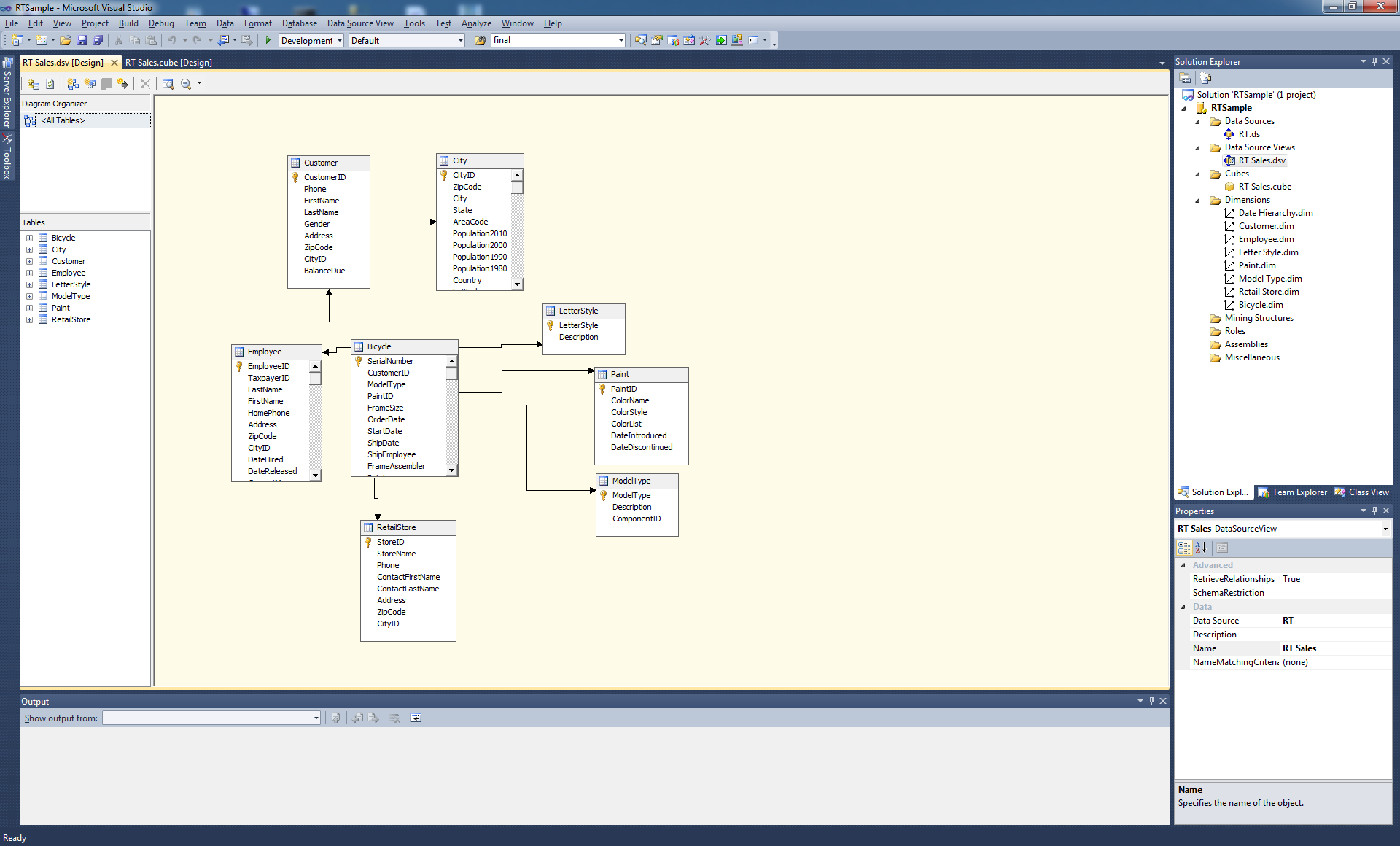 Tables:
Bicycle
Customer
City
Employee
RetailStore
LetterStyle
Paint
ModelType
Remove connection between Employee -> City
RetailStore -> City
New Cube
Right-click Cubes in Solution Explorer/New
Pick the Bicycle table only as the measures
As measures include at least: Sale Price, Sales Tax, List Price, and Bicycle Count.
For dimensions: include all of the other tables (default)
Date Hierarchy
Right-click Dimensions in Solution Explorer: New
Generate a time table on the server
Set 
First calendar day: January 1, 1994
Last calendar day: December 31, 2015
Time periods: Year + Quarter + Month + Date
Name: Date Hierarchy
New Dimension: Date Hierarchy
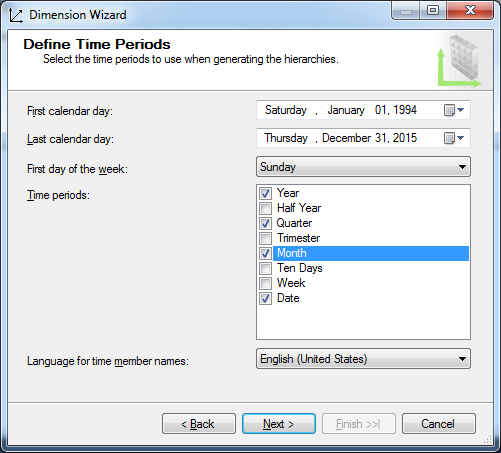 Add Date Hierarchy to Cube
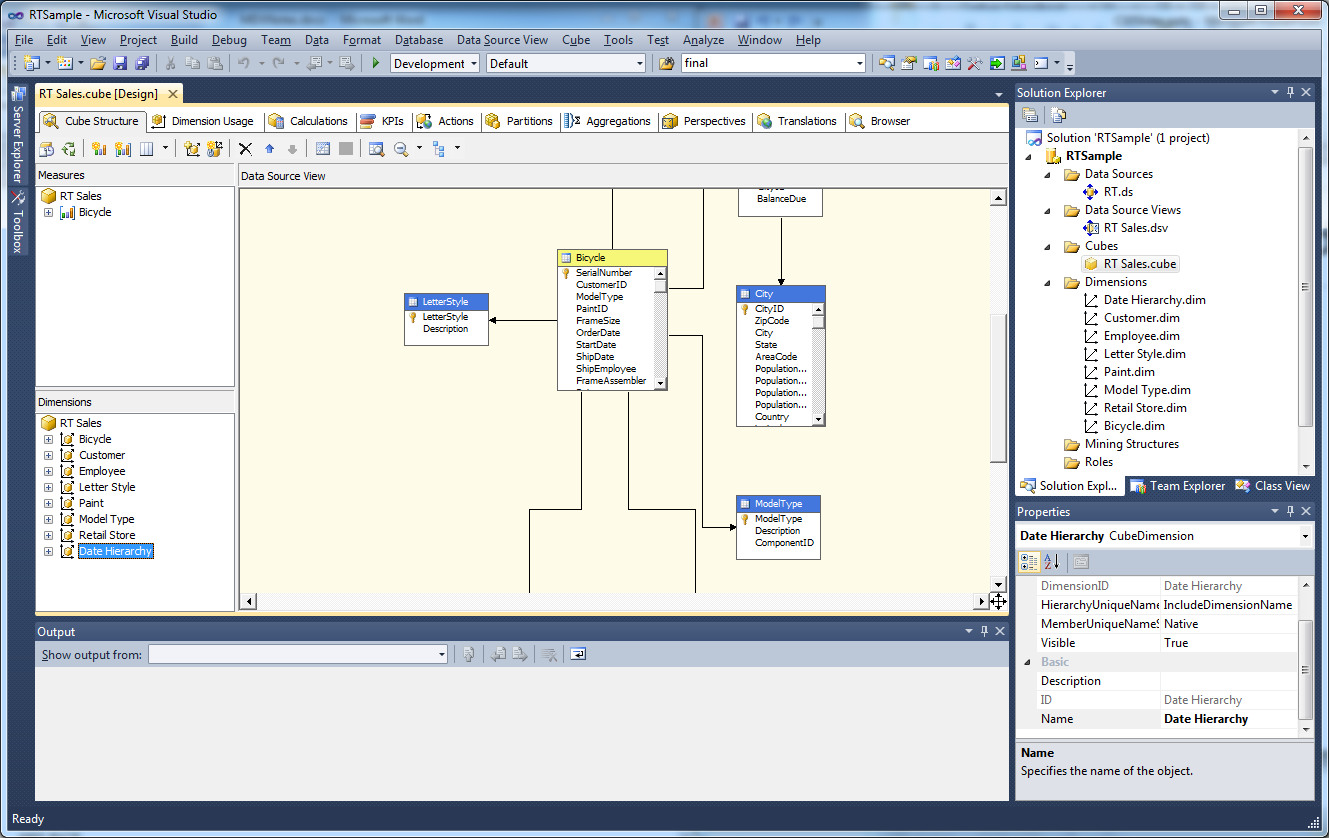 Cube: Dimension Edits
Drag new Date Hierarchy into Dimensions window
Click Dimension Usage tab.
Select box next to Date Hierarchy, Set
	Relationship: Regular
	Granularity: Date
	Measure Group Column: OrderDate
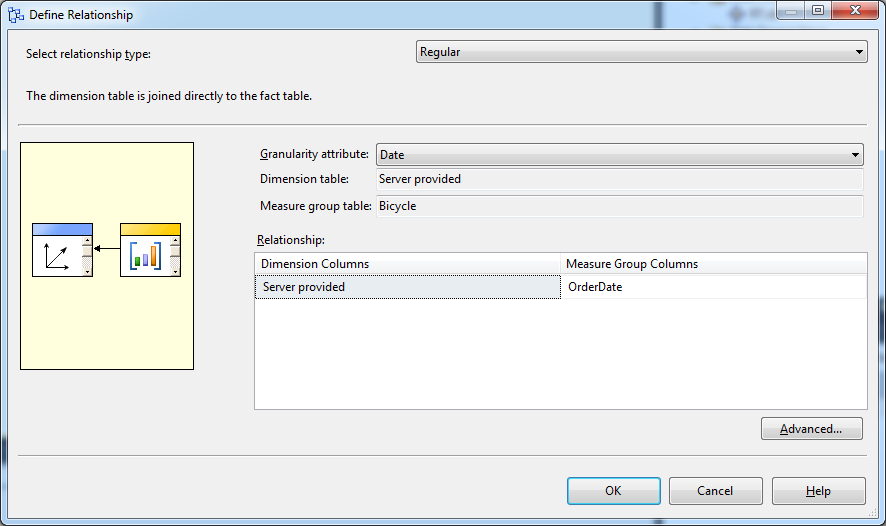 Edit Cube: Customer Dimension
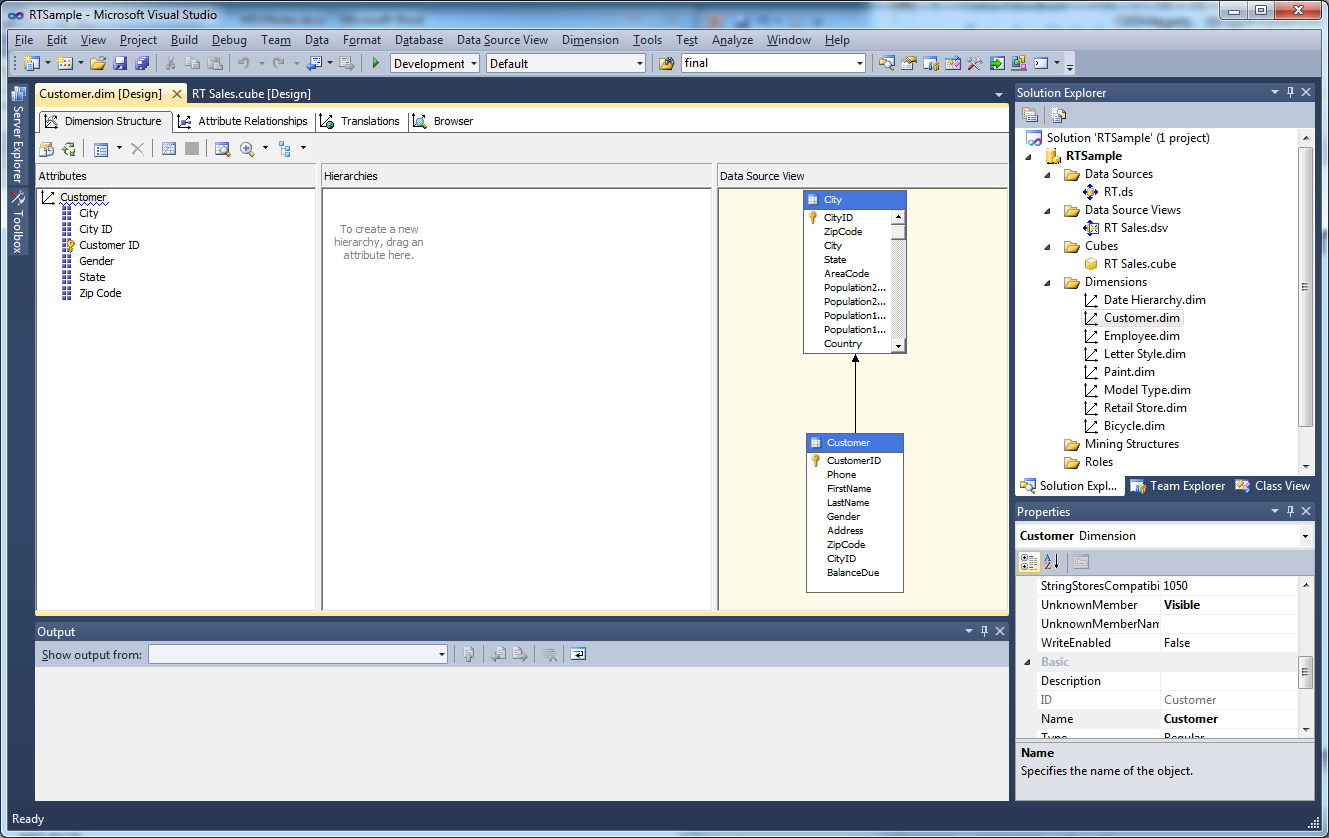 Drag to add Attributes:
Gender, State, ZIP Code
Basic MDX Terms/Concepts
Measures are numeric values to be totaled.
All results of an MDX query are summary computations (totals).
Most tools create a set called Measures
Item names are delimited with square brackets [ ] to allow spaces and unusual characters in the names.
Example: [Measures].[Sale Price]
[Model Type].Race
[Date Hierarchy].[Year – Quarter – Month – Date].[Date].members
Cubes have axes
Standard: Columns, Rows
Numbered:  Axis(0), Axis (1)
Sets are delimited with curly braces { }
Axis lists rely on sets.
Simple: { [Model Type].members }
But can combine dimensions such as Model Type and State
Tuples: specify dimension values in parentheses
[Measures].[Sale Price] is total Sale Price across all dimensions.
( [Model Type].[Race], [Measures].[Sale Price] ) is total Sale Price for Race model.
Create and Test MDX Queries
Visual Studio
Analysis Project
Cube Browser
Turn Off the Designer
SQL Server Management Studio
Connect to Analysis Services Database
Right-click database (RT Sample)
New Query / MDX
Visual Studio Query
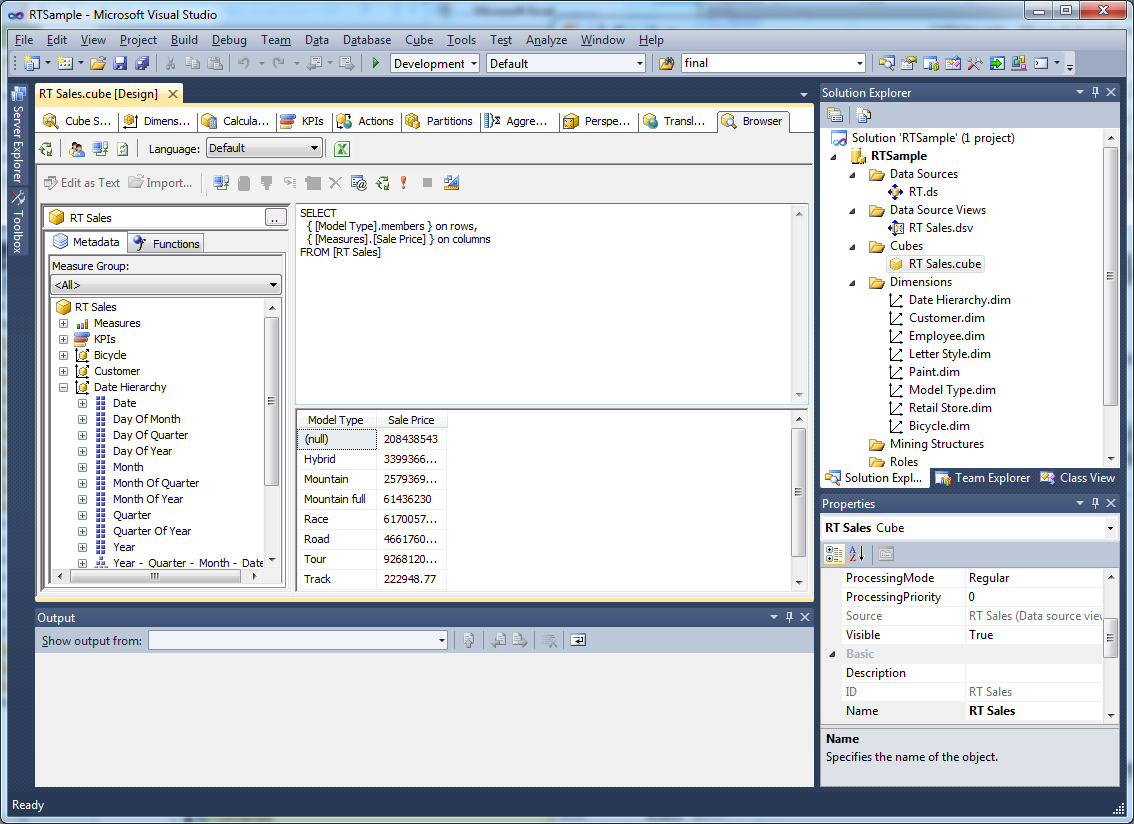 Run
Designer
Browser
Cube
SQL Management Studio
Must connect to Analysis Services database, not the underlying SQL.
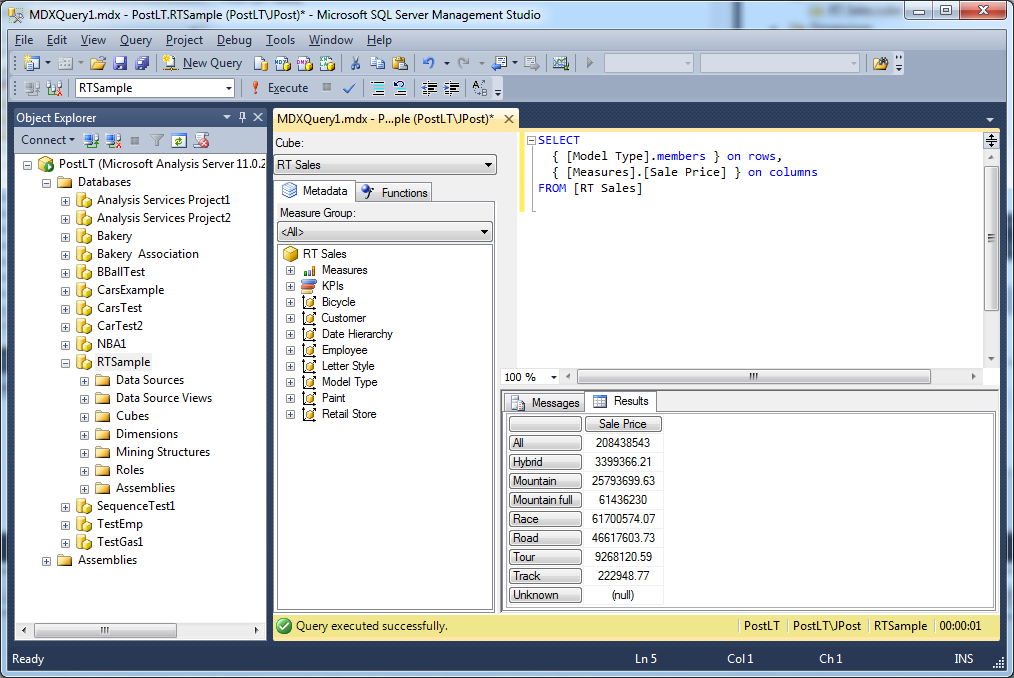 Run
New Query: MDX
Right-Click
MDX Main Syntax
WITH MEMBER	create calculated values
SELECT	define the axes by selecting dimensions
  {    …    }  On Columns,
  {    …    }  On Rows
FROM [cube name]	name of the cube
WHERE (   …    )	restrict results to specified dimension values
Initial Example: Easiest Syntax
Display total sales (Sale Price) by Model Type.
SELECT
  { [Model Type].members } on rows,
  { [Measures].[Sale Price] } on columns
FROM [RT Sales]
Slice Cube for Specific Year
Display total sales (Sale Price) by Model Type for 2010.
SELECT
  { [Model Type].members } on rows,
  { [Measures].[Sale Price] } on columns
FROM [RT Sales]
WHERE ( [Year].[Calendar 2010] )
Add a Second Condition (State)
Display total sales (Sale Price) by Model Type for 2010 in California.
SELECT
  { [Model Type].members } on rows,
  { [Measures].[Sale Price] } on columns
FROM [RT Sales]
WHERE ( [Year].[Calendar 2010] , [State].[CA])
Specifying NON EMPTY rows
Display total sales (Sale Price) by Model Type for 2010 in California.
SELECT NON EMPTY
  { [Model Type].members } on rows,
  { [Measures].[Sale Price] } on columns
FROM [RT Sales]
WHERE ( [Year].[Calendar 2010] , [State].[CA])
Selecting Individual Dimension Values
Display total sales (Sale Price) for Mountain and Mountain full in 2010 in CA
SELECT NON EMPTY
  { [Model Type].[Mountain], [Model Type].[Mountain full]} on rows,
  { [Measures].[Sale Price] } on columns
FROM [RT Sales]
WHERE ( [Year].[Calendar 2010] , [State].[CA])
Cross Join in MDX
Display total sales (Sale Price) cross join (*)  the Date Hierarchy with Model Type
SELECT NON EMPTY 
  { [Measures].[Sale Price] } ON COLUMNS, 
NON EMPTY 
  { ([Date Hierarchy].[Year -  Quarter -  Month -  Date].[Date].ALLMEMBERS 
	* [Model Type].[Model Type].[Model Type].ALLMEMBERS ) }  ON ROWS 
FROM [RT Sales]
Each date crossed with each model type.
Note: Hyphens in [Year – Quarter … ] are picky. Copy from designer.
PivotTable for Cross Join Data
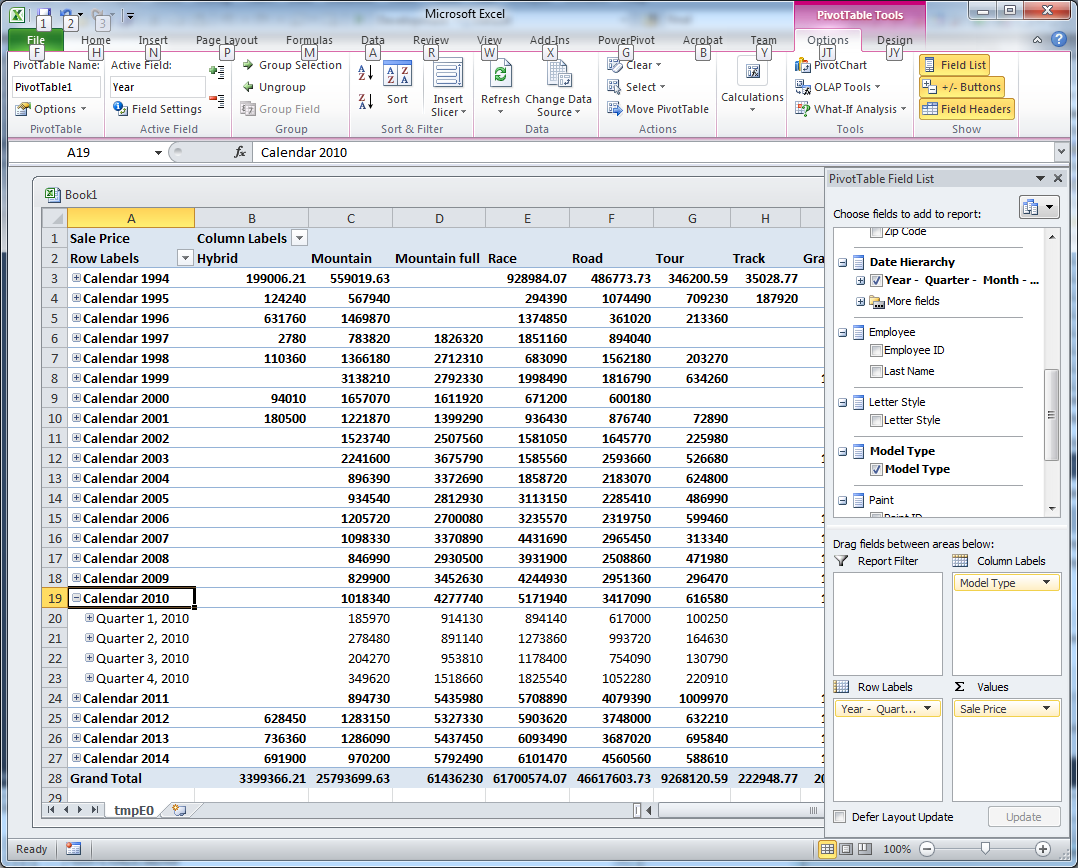 Calculated Measures
Compute profit margin for RT: Sale Price – Component List – Frame Price
WITH MEMBER [Measures].[Margin]
   AS '[Measures].[Sale Price] - [Measures].[Component List] - [Measures].[Frame Price]'
SELECT 
  NON EMPTY { [Measures].[Margin], [Measures].[Sale Price] } On columns,
  NON EMPTY   { [Year].members * [Model Type].members } ON rows
FROM [RT Sales]
Advanced: Percentages
Show total sales by model type and show percent of total
WITH
  MEMBER Measures.PctSales AS '([Model Type].CurrentMember, [Sale Price] ) 
	/ ([Model Type].CurrentMember.Parent, [Sale Price])' 
SELECT 
{ [Measures].[Sale Price], [Measures].[PctSales] } ON 0,
{ [Model Type].Members } ON 1
FROM [RT Sales]
Cross Join and Percentages
Show total sales by model type and show percent of total for each year
WITH
  MEMBER Measures.PctSales AS '([Model Type].CurrentMember, [Sale Price] ) / ([Model Type].CurrentMember.Parent, [Sale Price])' 
SELECT NON EMPTY 
  { [Measures].[Sale Price], [Measures].[PctSales] } ON COLUMNS, 
NON EMPTY 
  { ([Year].AllMembers 
	* [Model Type].[Model Type].[Model Type].ALLMEMBERS ) }  ON ROWS 
FROM [RT Sales]
Cross Join Percentage Results
Notice that the percentages are computed the way you want/expect.
The percentages are computed for each year because the divisor total uses the model type parent.
Compute Changes over Time
Compute totals sales by year and show the change from year-to-year
WITH
  MEMBER [Measures].[Change] AS '[Measures].[Sale Price] 
	- ([Measures].[Sale Price], [Year].PrevMember)'
SELECT 
{ [Measures].[Sale Price], [Measures].[Change] } ON COLUMNS,
{ [Date Hierarchy].[Year].Children } ON ROWS
FROM [RT Sales]
MDX assumes rows before the first are zero.
Similar functions: NextMember, Lag, and Lead.
Note that PrevMember, Lag(1), and Lead(-1) all return the same value.
ParallelPeriod Function
Compute Monthly sales totals and compare to the matching month in the prior quarter.
WITH 
  MEMBER [Measures].[ParQtr] AS 
    '(  [Measures].[Sale Price],  
	ParallelPeriod ( [Date Hierarchy].[Year -  Quarter -  Month -  Date].[Quarter], 1    ) )'
 SELECT NON EMPTY 
  { [Measures].[Sale Price], [Measures].[ParQtr] } ON COLUMNS, 
NON EMPTY 
  { ([Date Hierarchy].[Year -  Quarter -  Month -  Date].[Month].ALLMEMBERS ) }  ON ROWS 
FROM [RT Sales]
ParallelPeriod Comments
MEMBER [Measures].[ParQtr] AS 
    '(  [Measures].[Sale Price],  
             ParallelPeriod ( [Date Hierarchy].[Year -  Quarter -  Month -  Date].[Quarter], 1    ) )'
The function returns members in a parallel section of the tree/hierarchy.
The function supports three parameters but can work with none by defaults.
The first is the level—usually one above the detail level.
The second is the number to go back.
January
February
March
Q1
Quarter, 1 back
Parallel values from prior quarter
April
May
June
Q2
MDX Functions (partial list)
http://www.mdxpert.com/Functions/FunctionList.aspx
EXCEPT
SELECT NON EMPTY
  { [Model Type].members } on rows,
  { [Measures].[Sale Price] } on columns
FROM [RT Sales]
WHERE ([State].[CA])
Sales by Model Type in California
SELECT NON EMPTY
  { [Model Type].members } on rows,
  { [Measures].[Sale Price] } on columns
FROM [RT Sales]
WHERE ( EXCEPT ( [State].Children, [State].[CA]) )
Sales by Model Type in all states EXCEPT California
Full list
Take out
Results for EXCEPT
IIF Function
Show total sales by model type and show percent of total
WITH
  MEMBER [Measures].[ComponentPct] AS
	'IIF(IsEmpty([Measures].[Sale Price]), 
	0, 
	[Measures].[Component List]/[Measures].[Sale Price])'
SELECT
  { [Year].members * [Model Type].members } on rows,
  { [Measures].[Sale Price], [Measures].[ComponentPct] } on columns
FROM [RT Sales]
IIF Results
Null values of Sale Price result in a 0 for the percent instead of trying to divide.
Technically, dividing by null is safe because the result is always null.
CoalesceEmpty
[Measures].[Frame Price] + [Measures].[Component List]
If one value is null/missing then the total will also be null.
If buying components is optional and you still want to count the frame price (not become null), use the CoalesceEmpty function to convert missing values to zero before trying to add. 
CoalesceEmpty is a simplified IIF just to handle missing data.
CoalesceEmpty([Measures].[Frame Price], 0) 
	+ CoalesceEmpty( [Measures].[Component List], 0)
TopCount Function
List the Top 5 states in terms of total sales.
SELECT
   { [Measures].[Sale Price] } ON Columns,
   TOPCOUNT ( [State].Children, 5, [Measures].[Sale Price]) ON ROWS
FROM [RT Sales]
TopSum and TopPercent
TopSum( [State].Children, 50000000, [Measures].[Sale Price] )
TopPercent( [State].Children, 20, [Measures].[Sale Price] )
TopSum lists the states from high to low sales until the aggregate total exceeds the target number (50,000,000).
TopPercent is similar to TopSum but adds up the Sale Price until the total exceeds the specified percentage of the aggregate total.
TopCount and Cross Join
SELECT
   { [Measures].[Sale Price] } ON Columns,
   { [Year].Children * 
   TopCount ( [State].Children, 5, [Measures].[Sale Price]) } ON ROWS
FROM [RT Sales]
Get top 5 states in each year.
SELECT
   { [Measures].[Sale Price] } ON Columns,
   { TopCount( [Year].Children * [State].Children, 5, [Measures].[Sale Price]) } ON ROWS
FROM [RT Sales]
Get top 5 states across all years.
Moving Averages
Compute the MA(3) and MA(12) for monthly sales.
WITH 
  MEMBER [Measures].[MA03] AS
    'Avg([Month].CurrentMember.Lag(2):[Month], [Measures].[Sale Price] )'
  MEMBER [Measures].[MA12] AS
    'Avg([Month].CurrentMember.Lag(11):[Month], [Measures].[Sale Price] )'
SELECT
  { [Measures].[Sale Price], [Measures].[MA03], [Measures].[MA12] } ON 0,
  { [Month].Children } ON 1
FROM [RT Sales]
The Lag function counts backwards from the current month.
The range operator ( : ) specifies all months from the start through the current.
Moving Averages: Chart
Note that the first two months for MA(3) include only 1 and 2 data points.
The calculations work because the Lag function returns null values before 1994/01, and the Avg function ignores null values. So the Avg just uses 1 and then 2 values.

The MA(12) smooths out more variability than the MA(3) values.
Sets
Several Set functions exist
Generate
Create Set
Create Subcube
Cubes are really sets and many functions use and create sets.
Use MDX to create intermediate cubes
Process these cubes with new MDX functions
Sometimes easier to solve complex problems by breaking it into stages